¡Bienvenidos!
Página Teoría General del Estado

http:/guillermodocente.jimdo.com
Docente:  Guillermo León Betancur Hincapié
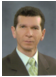 10/10/2012
OBJETIVOS
Al terminar esta presentación usted estará en capacidad de:

Conocer las generalidades de la página 

Conocer algunas características básicas técnicas para su funcionamiento.
10/10/2012
CONTENIDOS
Permite operar la información de los contenidos de la página del docente   Guillermo León Betancur Hincapié (http:/guillermodocente.jimdo.com)
 
Se utilizan las TICs como herramientas para el proceso: Enseñanza – Aprendizaje.

Le permite al estudiante de Derecho matriculado en la Teoría General del Estado, acceder a todos los contenidos: Notas, exámenes en línea, vokis, libros electrónicos, presentaciones, crucigramas, ente otros.
10/10/2012
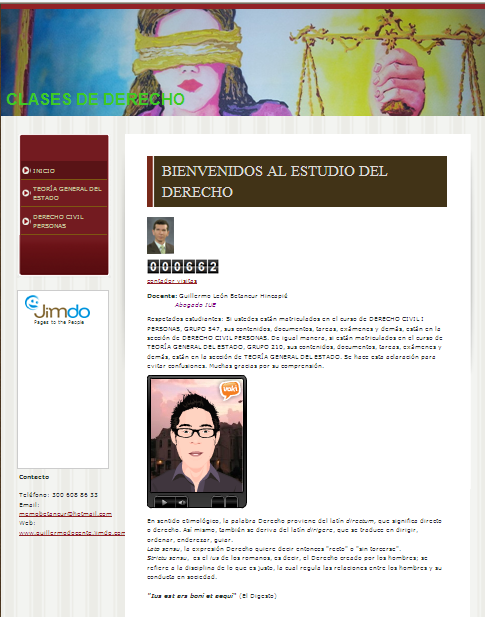 Módulo de Inicio
Ingresando en navegador de internet a : 
http:/guillermodocente.jimdo.com
Accede a la página, donde encuentra la bienvenida, un contador de visitas, anotaciones del docente y la información de contacto del abogado Guillermo León Betancur Hincapié.
10/10/2012
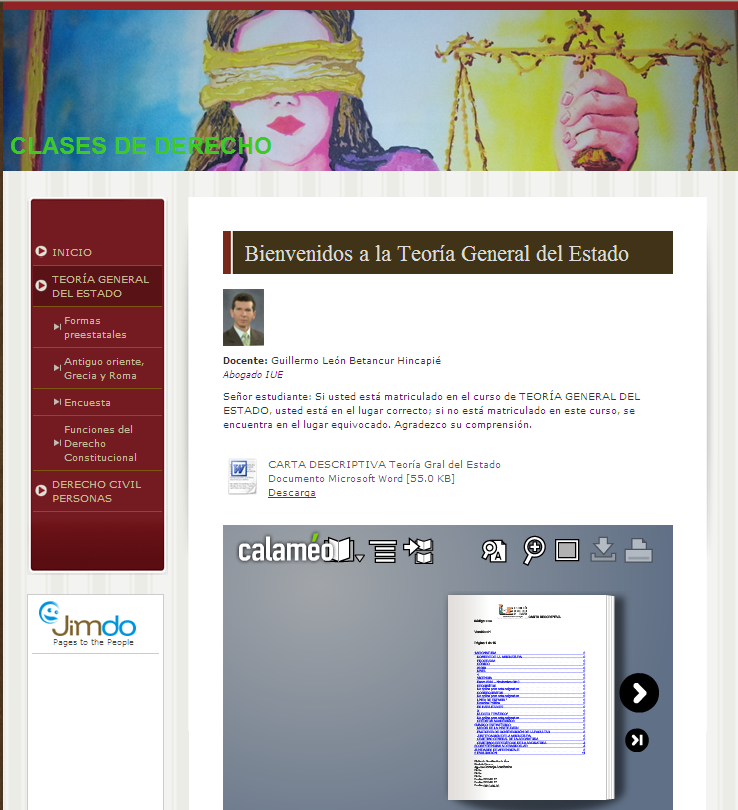 Módulo Teoría General del Estado
Al ingresar al módulo, usted encontrará:

° Carta Descriptiva, Documento en Word, para descargar.

° Libro Electrónico: Carta descriptiva, el cual puede visualizar directamente.
10/10/2012
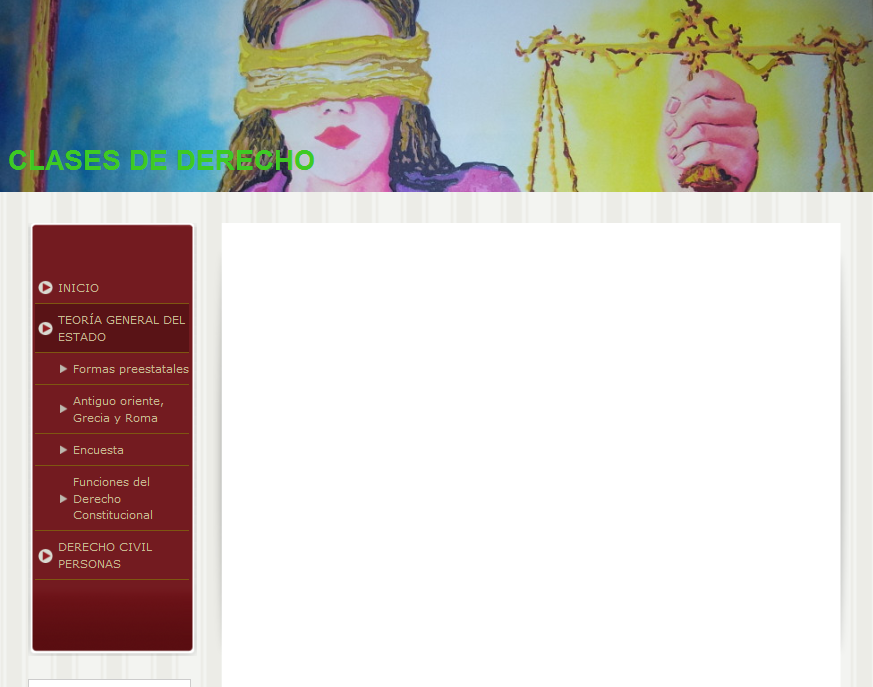 Módulo Teoría General del Estado
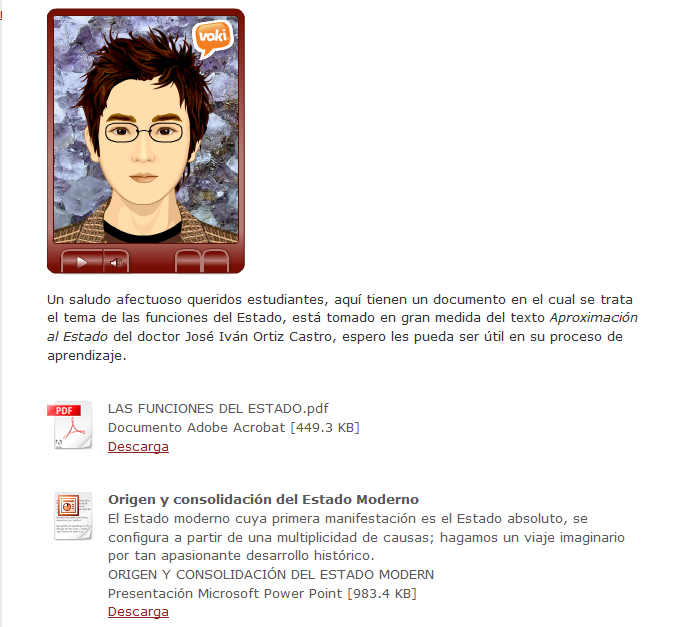 ° Un Voki que al activarlo escuchará un mensaje.

° Documento en PDF que puede descargar para conocer Las Funciones del Estado.

° Una Presentación que puede descargar con el  Origen y Consolidación del Estado Moderno.
10/10/2012
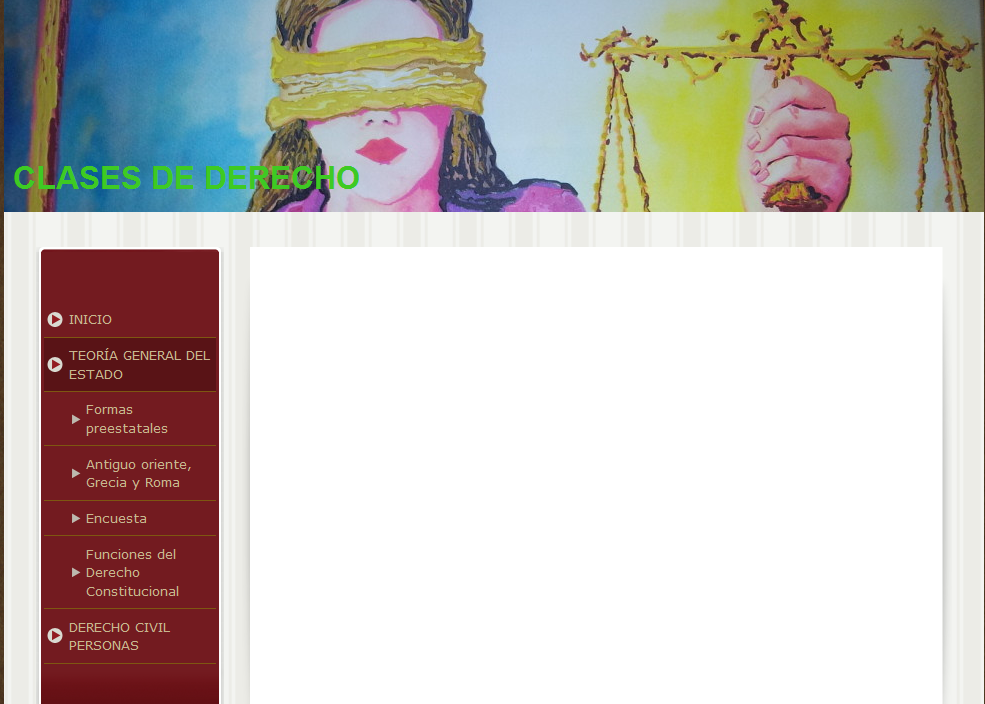 Módulo Teoría General del Estado
° Archivo en Excel que al descargalo puede tener el calendario de las exposiciones que debe realizar el grupo.
° Documento en Word que al descargarlo encontrará anotaciones  Orígenes del Estado.
° Voki que informa sobre el Estado.
° Presentación que puede descargar para el estudio y aprendizaje de El Poder.
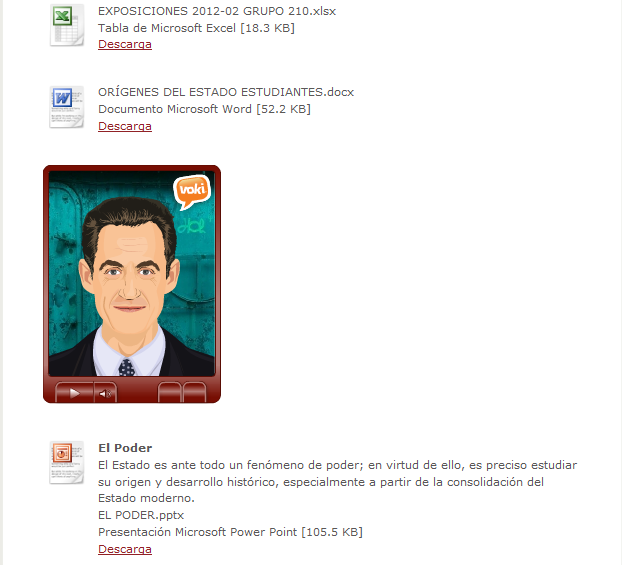 10/10/2012
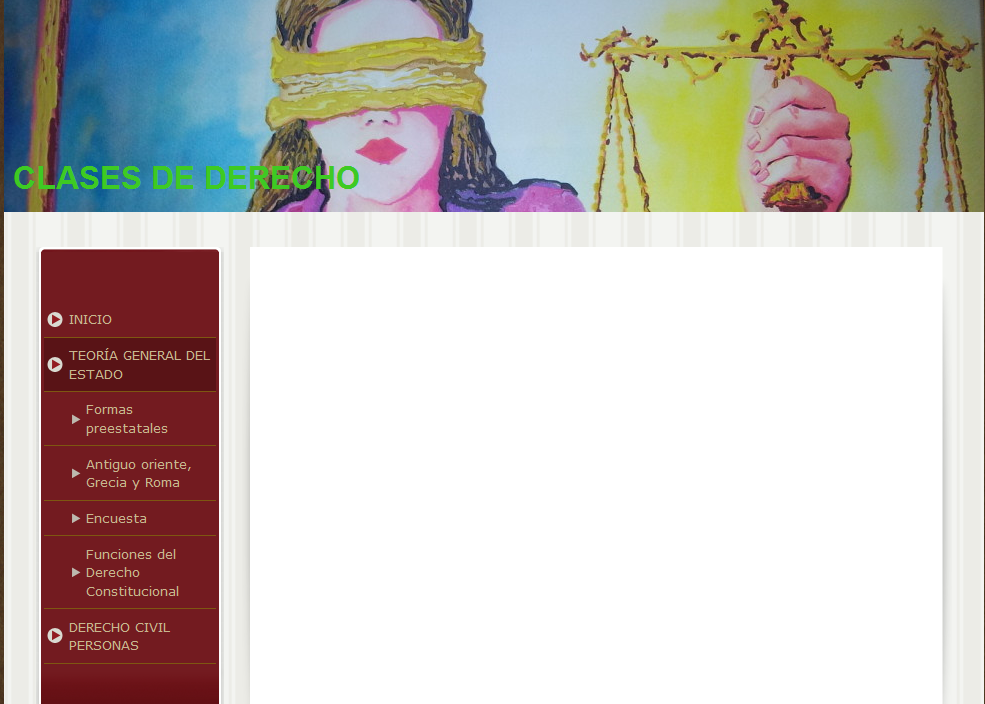 Módulo Teoría General del Estado
° Presentación con información de Fines del Estado.

° Vínculo para presentar examen del tercer seguimiento, esta evaluación se implemento con la herramienta thatquiz .

° Evaluación con el desarrollo de un crucigrama.
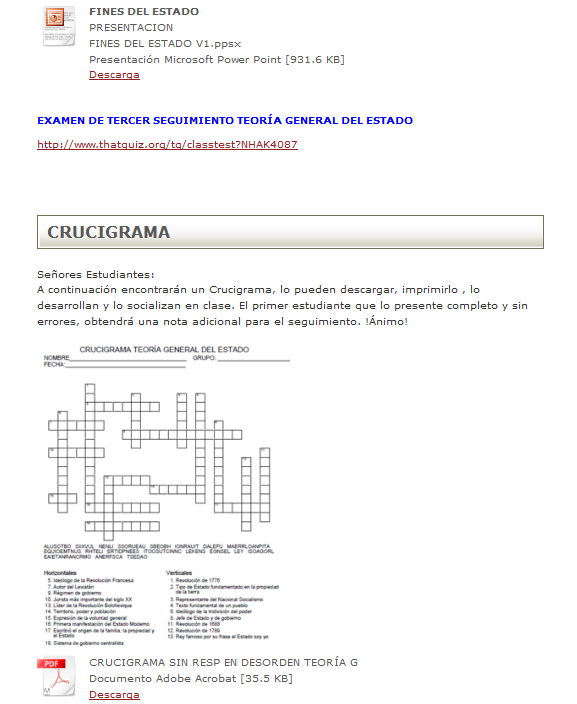 10/10/2012
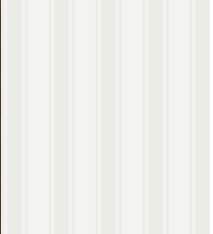 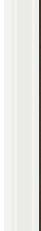 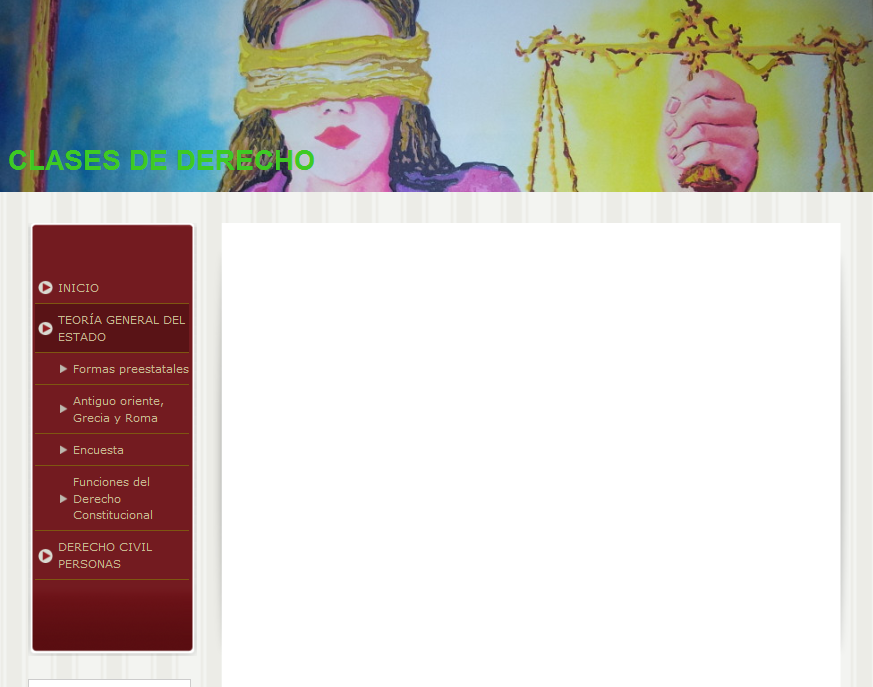 Módulo Teoría General del Estado
° El vínculo que lo llevará a presentar en línea el examen parcial del Grupo 210.
° Podrá descargar para su conocimiento documentos en PDF con los contenidos:
-La Constitución Política
-Documento Control Constitucional.
-La Supremacía Constitucional.
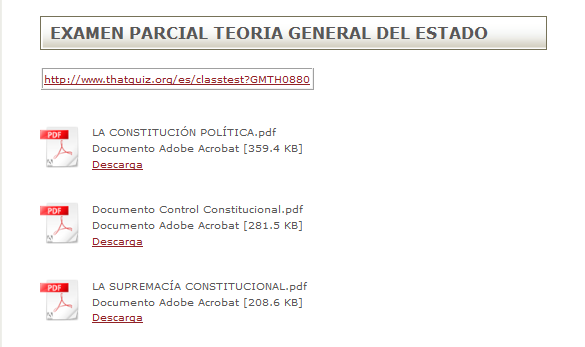 10/10/2012
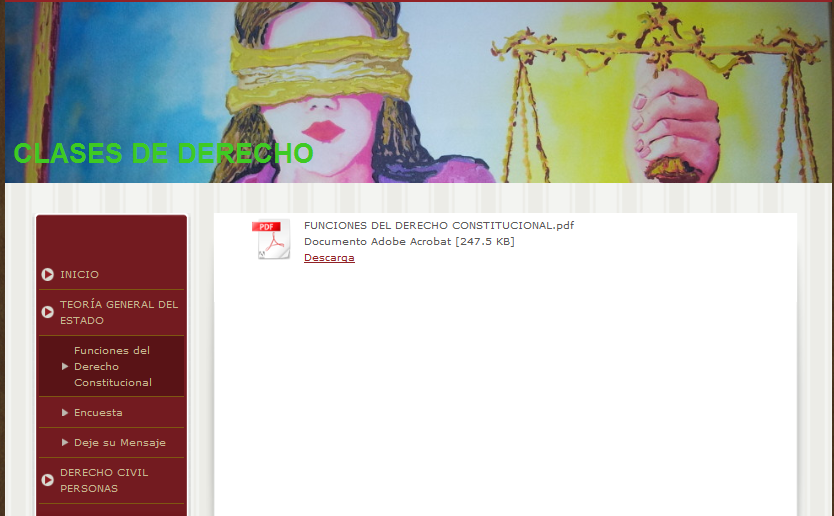 Módulo Teoría General del Estado
° Pueden descargar el documento: Funciones del Derecho Constitucional.
° Para descargar y contestar la encuesta que permite evaluar los contenidos de la pagina del docente Guillermo León Betancur Hincapié.
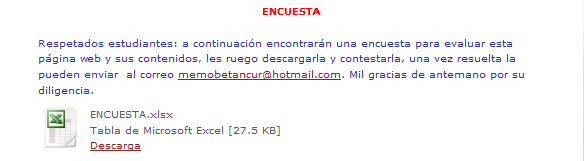 10/10/2012
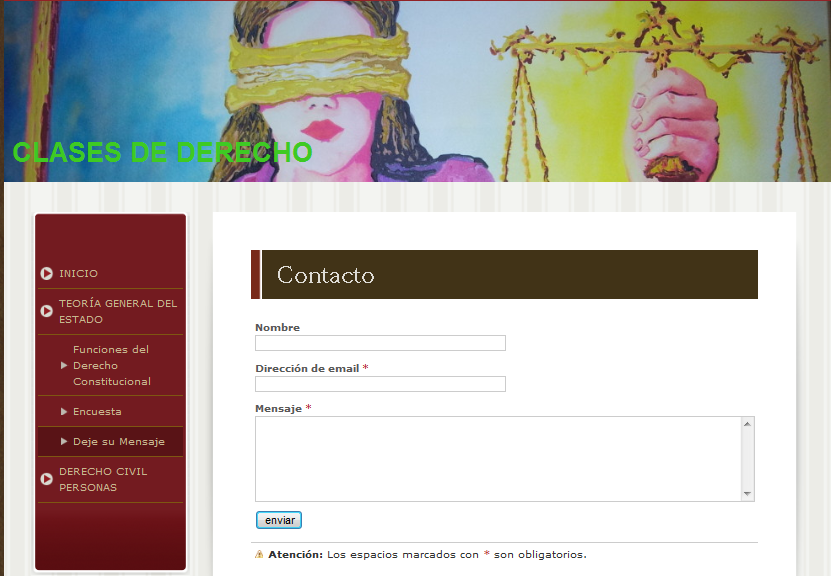 Módulo Teoría General del Estado
° Encuentra usted un espacio para dejar sus mensajes.  El contacto  es lugar de hacerlo y de enviarlo.
10/10/2012
¿ Dudas  o Sugerencias ?
10/10/2012
GRACIAS
10/10/2012